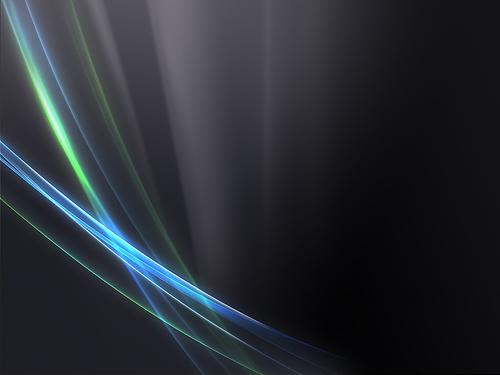 Disertación Doctoral
CIBEREDUCACIÓN
Educación apoyada en tecnología
Modelo cibersocial de e-learning
Doctorado en educación
Ponente: Meir Finkel
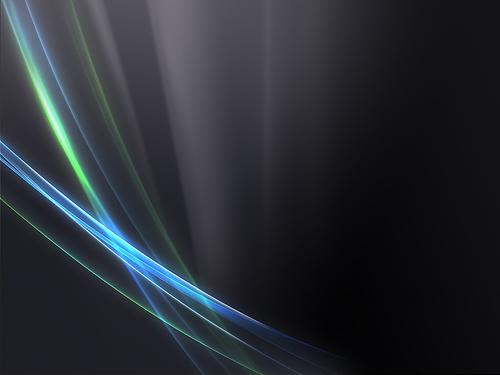 OBJETO DE ESTUDIO
Utilización de Internet y aplicaciones de las Tecnologías de la Información y la Comunicación en la educación para coadyuvar al desarrollo de la Sociedad del Conocimiento en Guatemala.
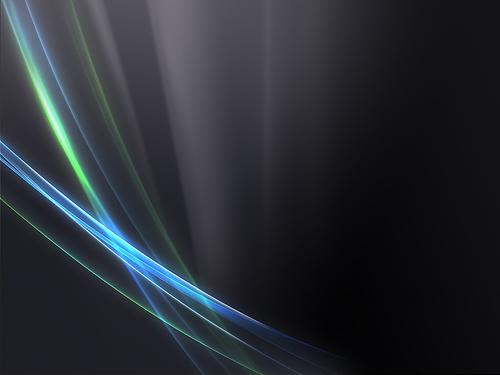 OBJETIVO GENERAL
Conocer el entorno conceptual y  la utilización  de las TIC’s en la sociedad guatemalteca,  con la finalidad de elaborar una propuesta de modelo de Cibereducación de e-learning con énfasis en el uso de los foros de discusión para promover y propiciar el desarrollo de la Sociedad del Conocimiento en Guatemala.
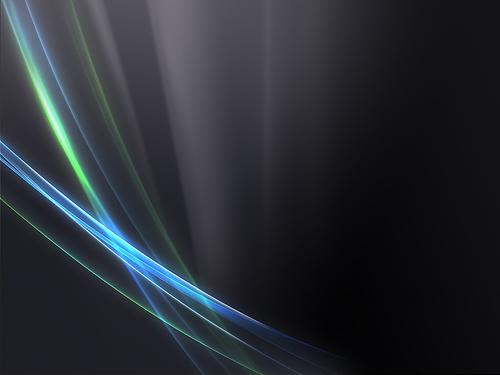 OBJETIVOS ESPECÍFICOS
Identificar las causas y efectos que han tenido la utilización de la aplicación de las TIC’s, en general, y del  internet, en particular, desde el punto de vista educativo en Guatemala. 

Analizar la importancia y la magnitud de los cambios tecnológicos y sociales que han propiciado el uso de las TIC’s en la educación.
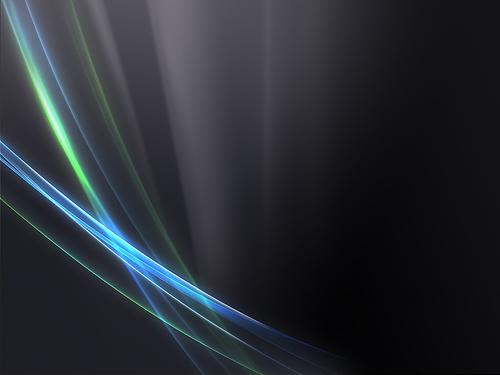 OBJETIVOS ESPECÍFICOS
Diseñar un modelo cibersocial de e-learning con énfasis en los foros de discusión y validar la misma a través de experimentos en laboratorio de cómputo.

Reconocer las estructuras requeridas para causar el cambio hacia la implantación de la Cibereducación y consecuentemente el efecto como agente de transformación social.
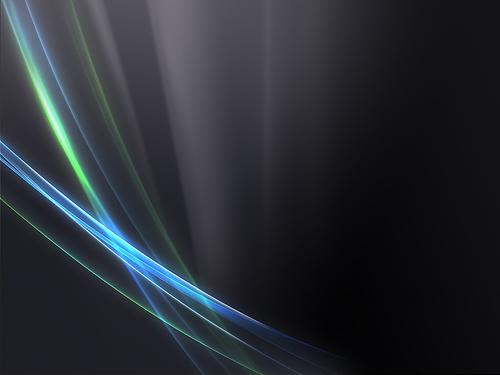 HIPÓTESIS
La utilización del e-learning en forma asincrónica por medio de foros de discusión para mejorar la calidad educativa superior utilizando plataformas educativas basadas en internet y la aplicación de las Tecnologías de la Información y Comunicación (TIC) en el proceso de enseñanza-aprendizaje a través de modelos cibersociales de educación virtual, propiciará el cambio tecnológico-social-educativo hacia el desarrollo de una Sociedad del Conocimiento en Guatemala.
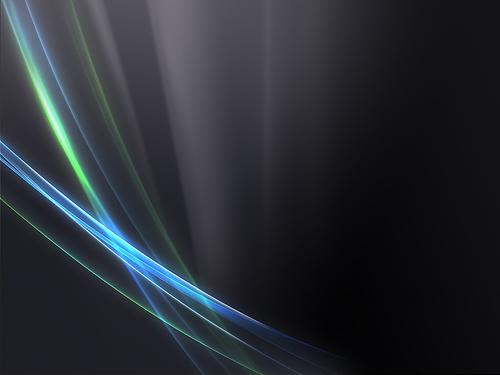 VARIABLES
Variable independiente (causa):
	La conexión a las TIC’s, el acceso a internet, la utilización del modelo cibersocial de e-learning y su aplicación en el proceso de enseñanza-aprendizaje con énfasis en foros de discusión.
Variable dependiente (efecto):
	Inclusión tecnológica por medio de:
	Cibersociedad, Gestión del Conocimiento, E-learning e innovación tecnológica.
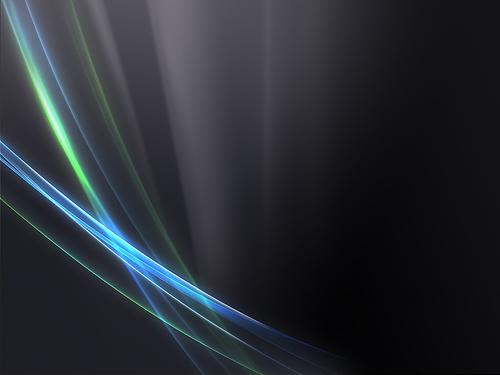 FUENTES DE INFORMACIÓN
Fuente primaria: información popular de personas, periódicos, revistas, medios de comunicación en general, entrevistas de profundidad con expertos, aplicación de la metodología del grupo focal .
Fuente secundaria: Los libros de especialidad consultados, Información documental recabada de otras fuentes, uso de métodos de investigación deductiva, documentos secundarios e internet.
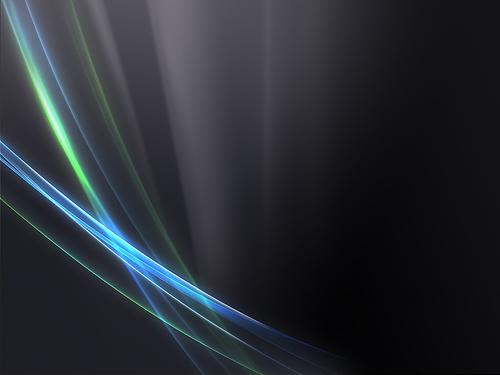 ENFOQUE TEÓRICO
Enfoque cualitativo: El enfoque de esta investigación es eminentemente cualitativo por tratarse de sujetos humanos los que se están investigando, se basa en un esquema inductivo, es expansivo.
Enfoque cuantitativo: El enfoque cuantitativo permite realizar mediciones de las prestaciones que produce la tecnología y la magnitud del fenómeno investigado, se fundamenta en un esquema deductivo y lógico.
Enfoque mixto: El enfoque híbrido cualitativo y cuantitativo que se identifica como enfoque mixto.
Nivel de profundidad: El nivel exploratorio con fundamento en el uso de las TIC’s y a su aplicación en la educación.
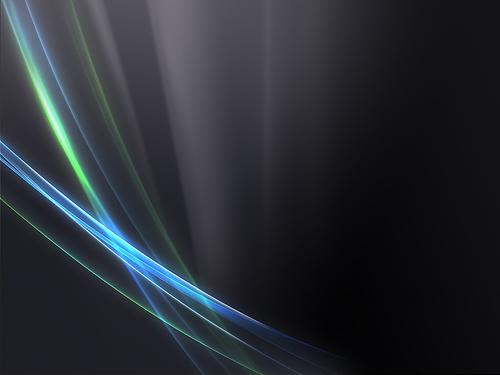 OBJETIVOS DE LA INVESTIGACIÓN
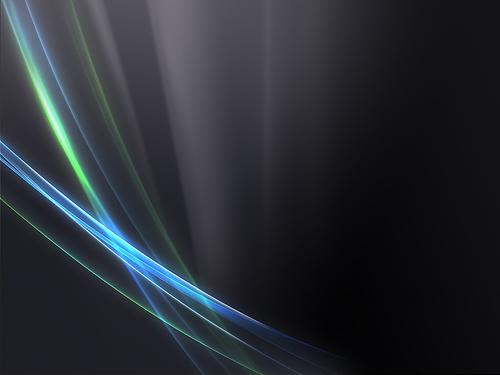 OBJETIVOS DE LA INVESTIGACIÓN
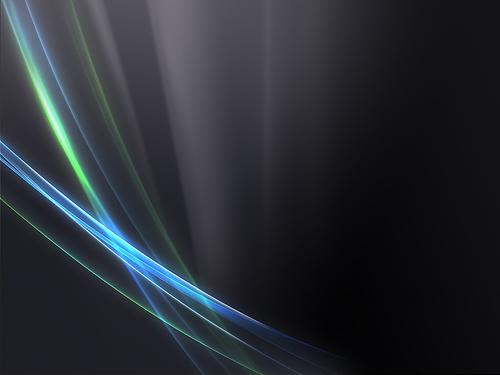 OBJETIVOS DE LA INVESTIGACIÓN
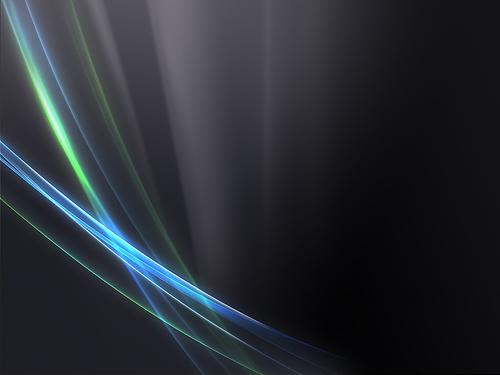 HALLAZGOS
Importancia de la inclusión tecnológica.
Contar con políticas de Estado para apoyar la cibersociedad.
Formación de redes, de comunidades virtuales, actividades electrónicas y sus prestaciones.
Se descubrió que personas analfabetas podían volverse tecnológicamente activas según la teoría: “Competencias por contacto”.
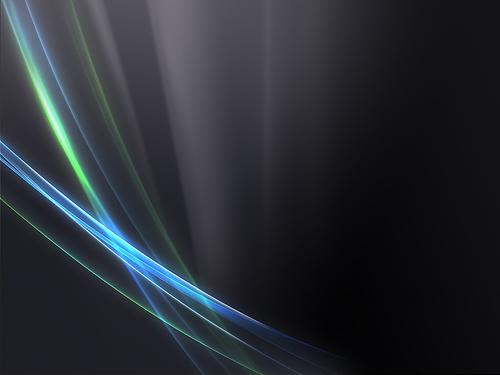 CONCLUSIONES
Las TIC’s constituyen las causas por medio de las e-actividades, en especial el e-learning.
Las TIC’s influyan en el cambio social desde el entorno local como en el contexto global.
El modelo cibersocial de e-learning con énfasis en los foros de discusión, validado en laboratorio es la metodología didáctica en el siglo veintiuno.
El internet es el agente de cambio hacia la cibersociedad.
Los cambios se reflejan en la proliferación de las cibercafés y telecentros, en la utilización de la plataforma tecnológica en las gestiones municipales y gubernamentales.
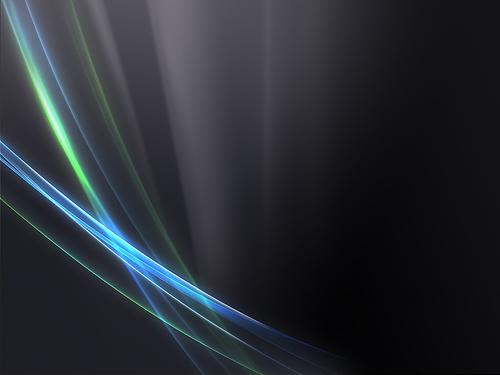 PROPUESTA
La  utilización de internet y la aplicación de la Cibereducación en el proceso de enseñanza-aprendizaje a través de modelos de e-learning  con énfasis en los foros de discusión propician el cambio tecnológico y social de Guatemala hacia una Sociedad del Conocimiento.
Creación de una universidad virtual en la formación de jóvenes guatemaltecos profesionales emprendedores.
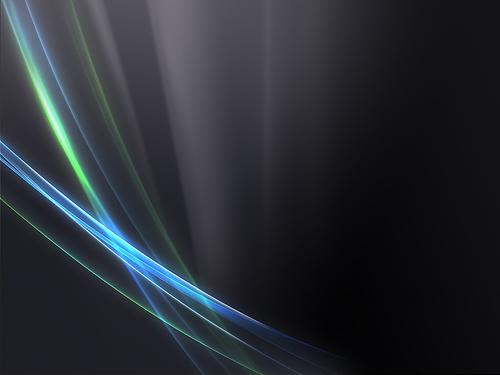 IMPORTANCIA SOCIAL
La reducción de la brecha digital por medio de la inclusión tecnológica.
Preparar con tecnología a la generación que nació en ella.
Cumplir con objetivos del milenio: llevar educación y reducir la pobreza.
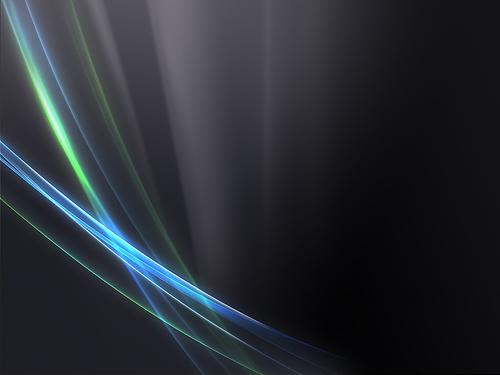 APORTE A LA CIENCIA
La presentación del modelo educativo mixto real/virtual basado en la plataforma tecnológica que ofrece el internet. Desarrollo del modelo de gestión del conocimiento. Y la teoría de las “Competencia por contacto”.
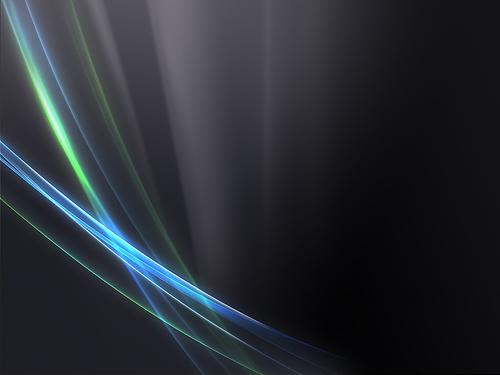 RECOMENDACIÓN PROFESIONAL
En la medida que evolucionan las tecnologías, progresa la educación.

Los avances tecnológicos imponen nuevos modos de estudiar.

La formación de toda clase de redes de información.

La creación de nuevos lazos sociales con las comunidades virtuales.
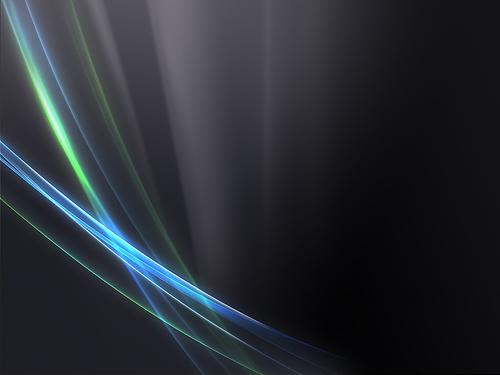 LECCIONES APRENDIDAS
El foro de profesionalización de catedráticos en el GES y su foro redundante en Yahoo son la forma de subir la calidad educativa.

Combatir la oposición y resistencia al cambio por motivos de desconocimiento a través de campañas de divulgación.